Pause
Briefly
Between
speakers
Guidelines for Table
Sharing
Be aware of
the time
allotted for the process
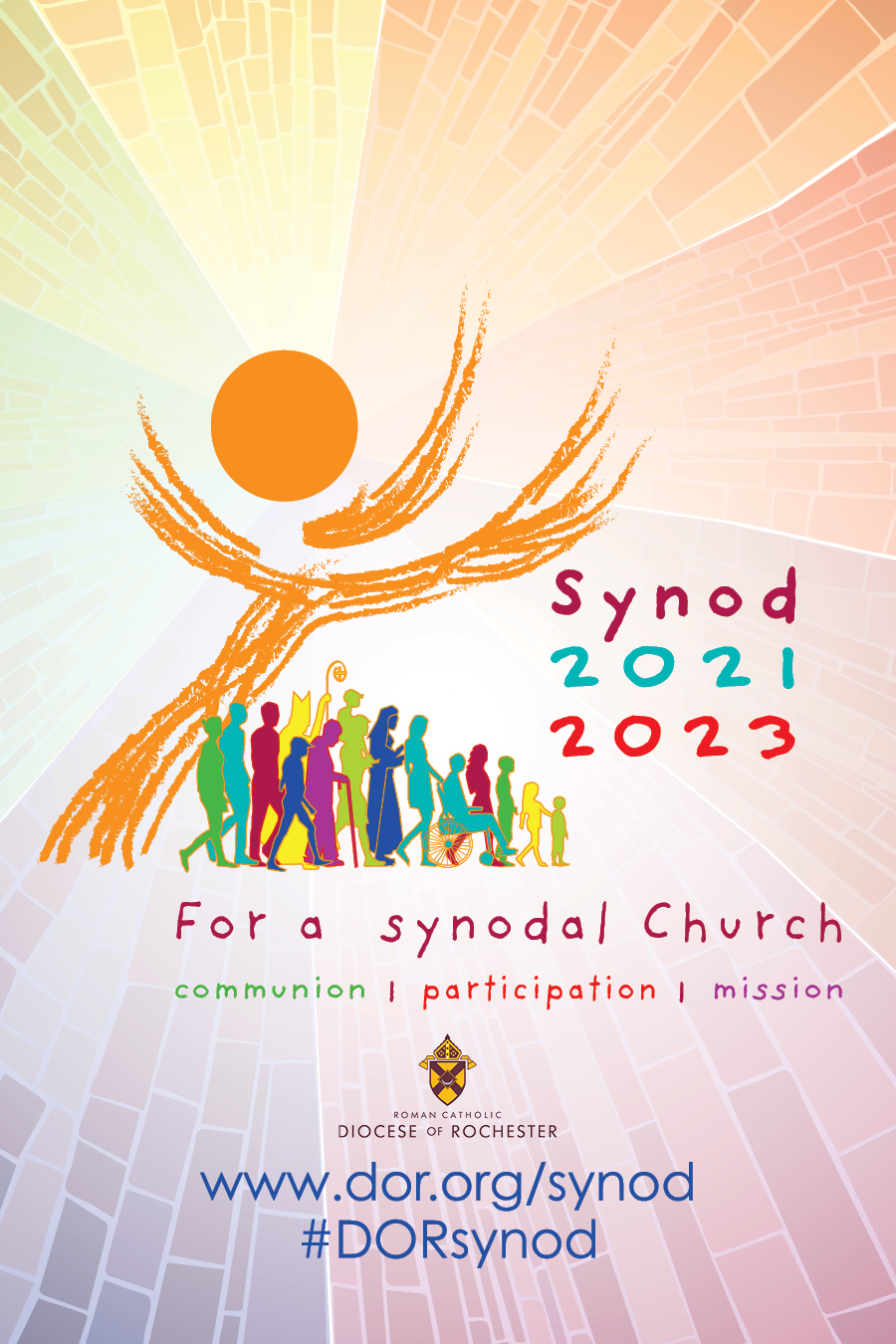 Provide an opening for others to share
Speak clearly and with respect
Be an open-minded listener
Be attentive and reflective
at the table
*Adapted from the Archdiocese of Newark.